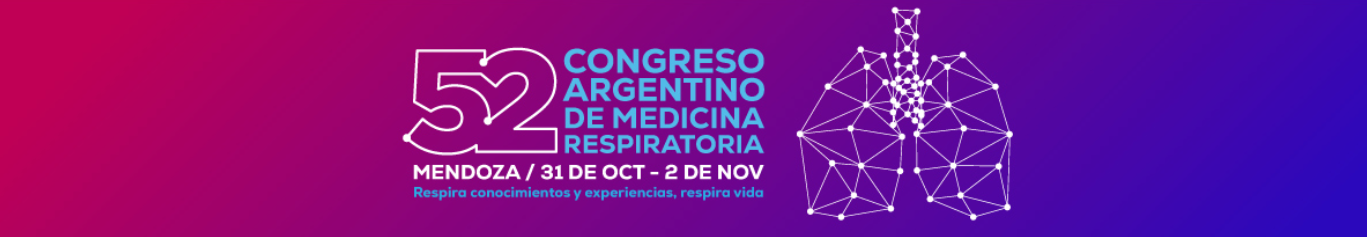 P-154
HIDATIDOSIS PULMONAR: A PROPÓSITO DE UN CASO 
Guzmán Caballero José, Camargo Parra Daniela, Ibarrola Manuel, Quadrelli Silvia
Sanatorio Güemes
Introducción 
La hidatidosis pulmonar aislada (HPA) es una enfermedad parasitaria poco común. La mayoría de los pacientes permanecen asintomáticos incluso con lesiones de gran tamaño, debido a una respuesta inmune débil y a la elasticidad del parénquima pulmonar. Suele diagnosticarse en etapas avanzadas, cuando aparecen complicaciones graves como la ruptura de quistes, destrucción del parénquima pulmonar o sobreinfección bacteriana, que aumenta la mortalidad del paciente. 
Presentamos el caso de un paciente varono con eosinofilia periférica y bicitopenia, diagnosticado con hidatidosis pulmonar aislada asintomática
Caso clínico
Varón de 46 años, ex tabaquista, con antecedente de asma en tratamiento con fluticasona/salmeterol 250/50mcg, con internación en sala general por crisis asmática moderada asociado a bicitopenia (anemia, plaquetopenia) y eosinofilia (928/mcL) en seguimiento por hematología. Dentro de los estudios de extensión por la bicitopenia, se realiza TAC de tórax que evidencia dos imágenes quísticas con contenido líquido de apariencia unilocular hacia LID de 46x50mm asociado a imagen sólida/quística central de márgenes definidos de aspecto cavitado de 30 mm. Ante la sospecha de etiología parasitaria se realizó ecografía y tomografía de abdomen y pelvis sin particularidades, coproparasitológico seriado con resultado negativo. por lo se realiza serología  (ELISA e IFI) para hidatidosis positivos e inicia Albendazol 800 mg/día por 8 meses. 
Evolucionando sin mejoría tomográfica y  ante el riesgo de complicaciones, se decide tratamiento quirúrgico. Se  realiza quistectomía con vaciamiento del contenido parasitario y capitonaje con sutura mecánica, preservando la mayor parte del tejido pulmona.
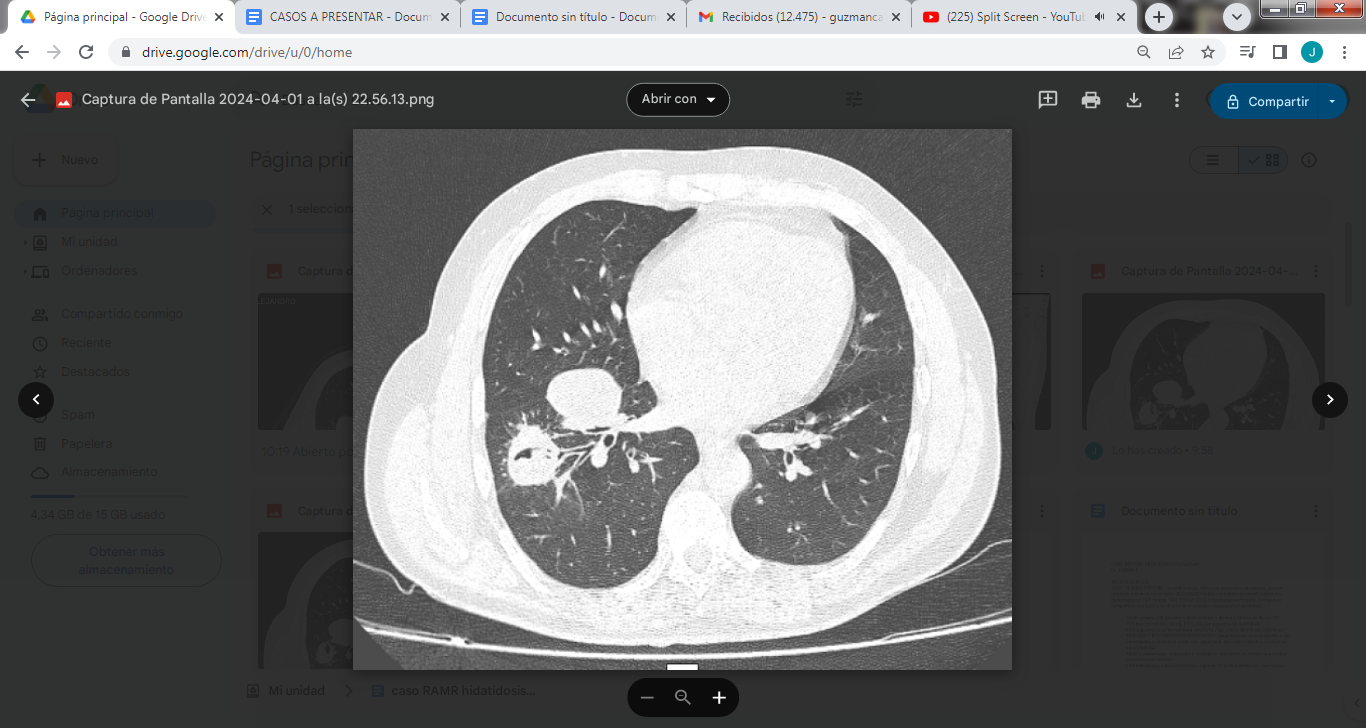 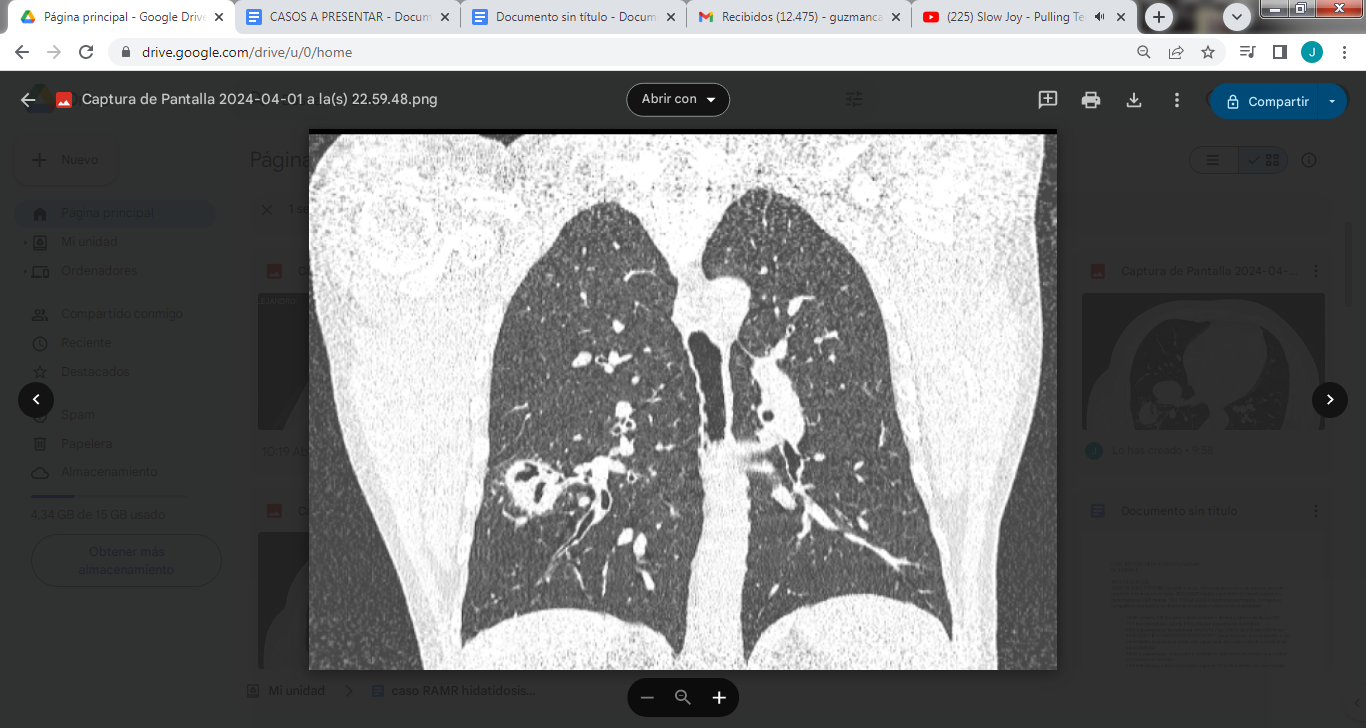 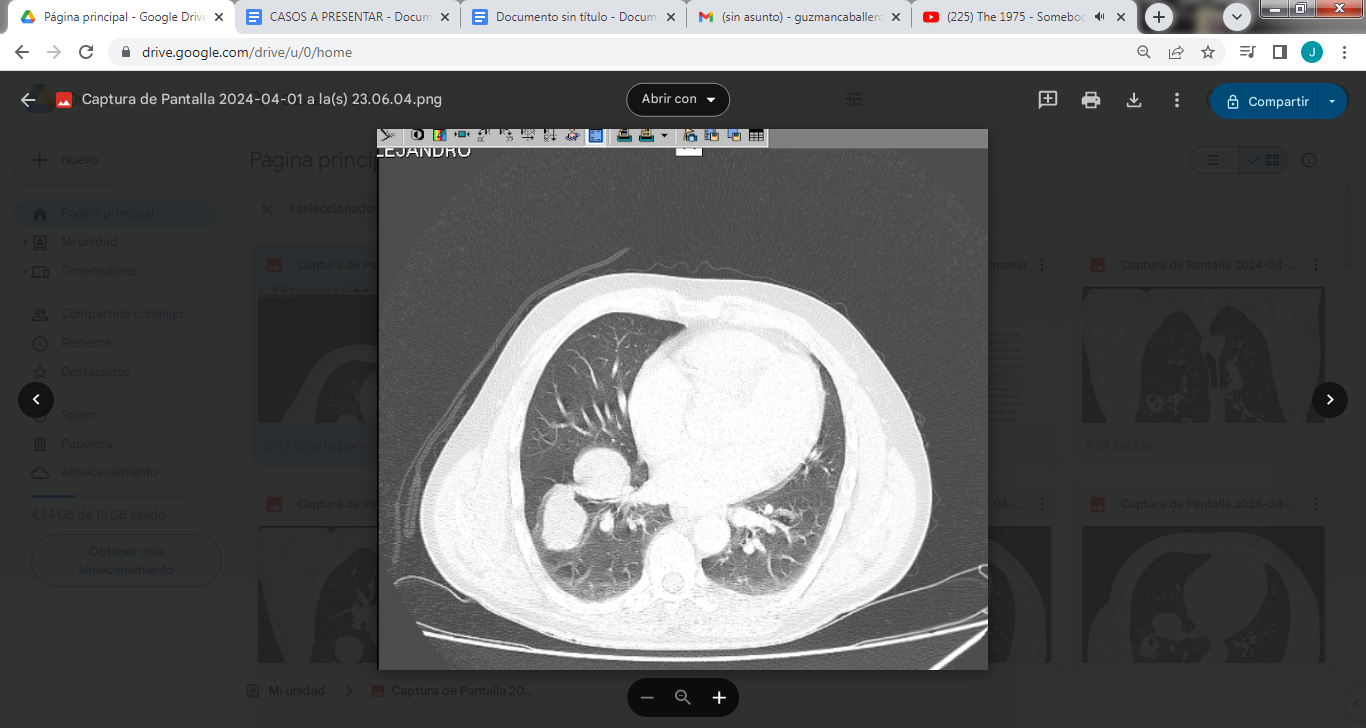 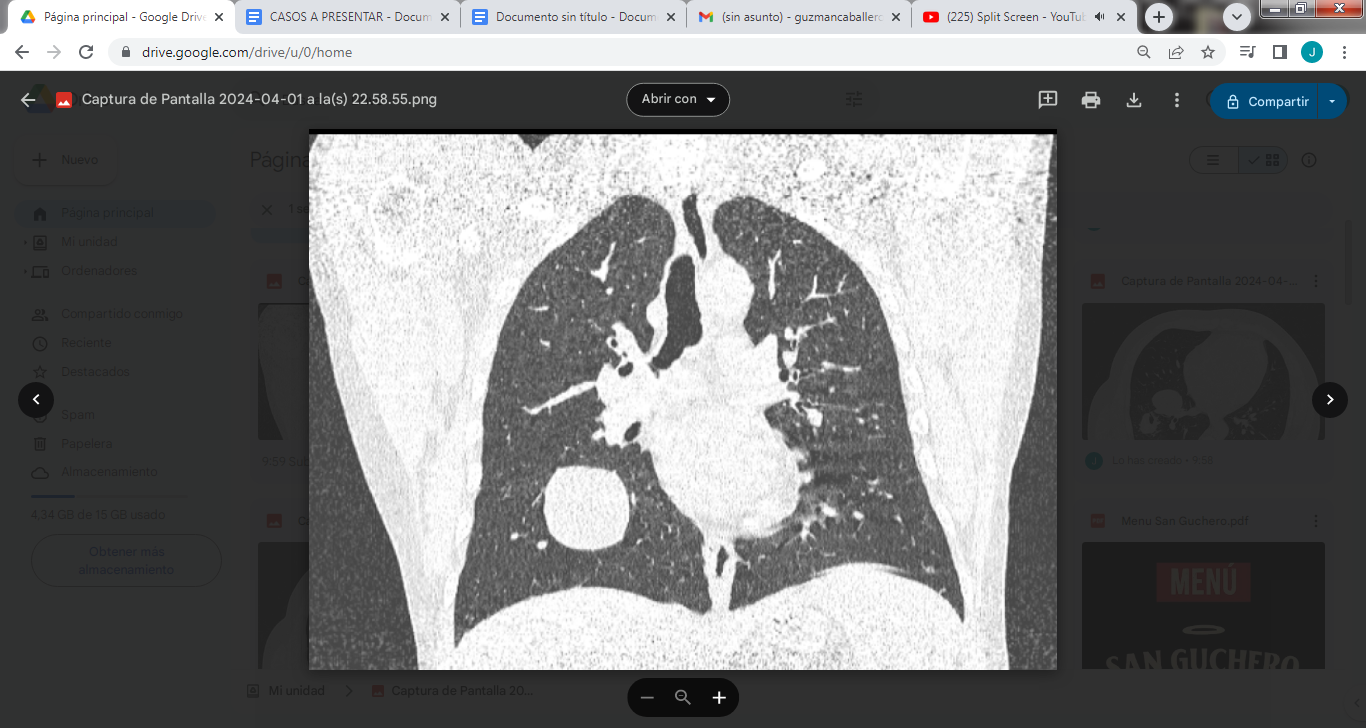 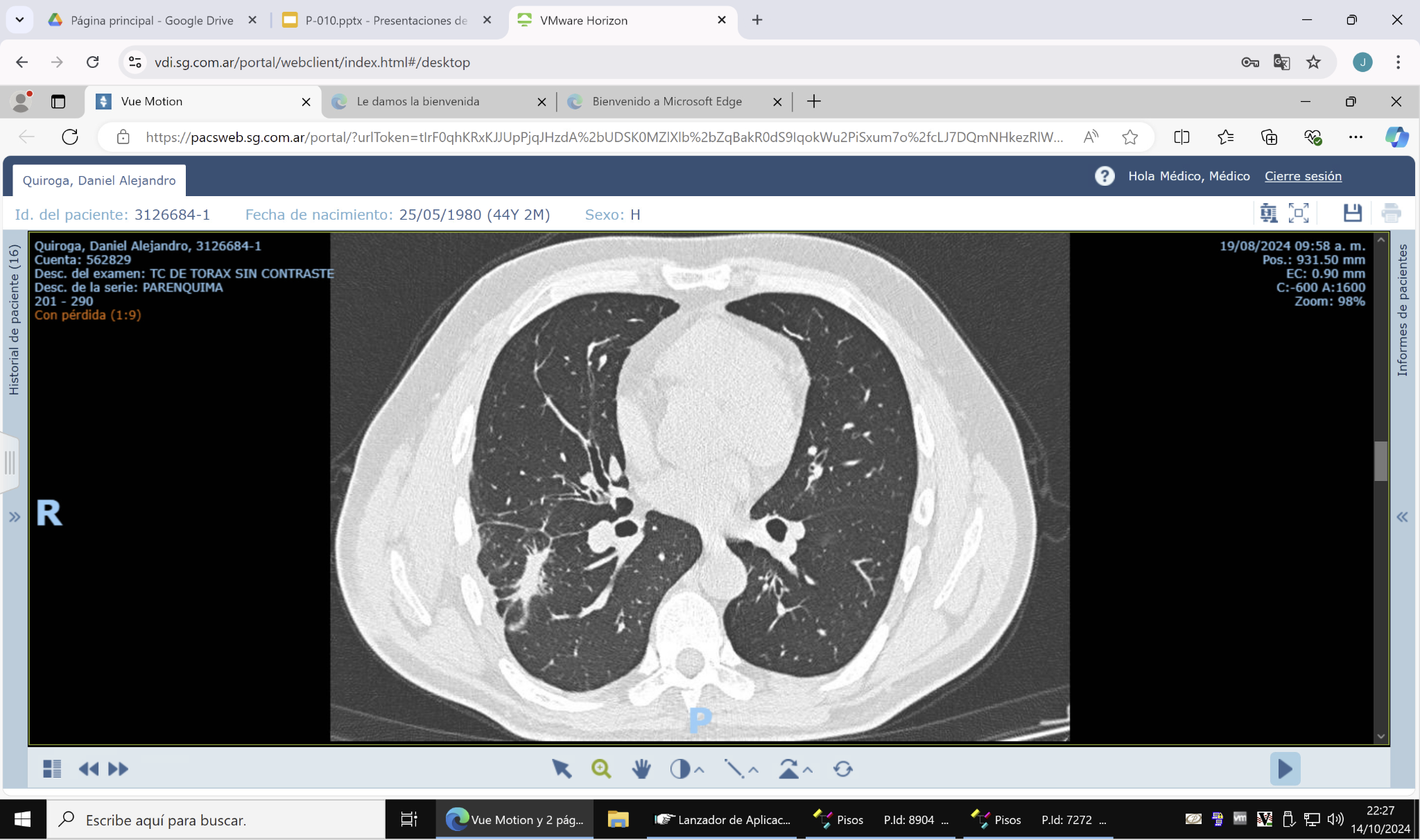 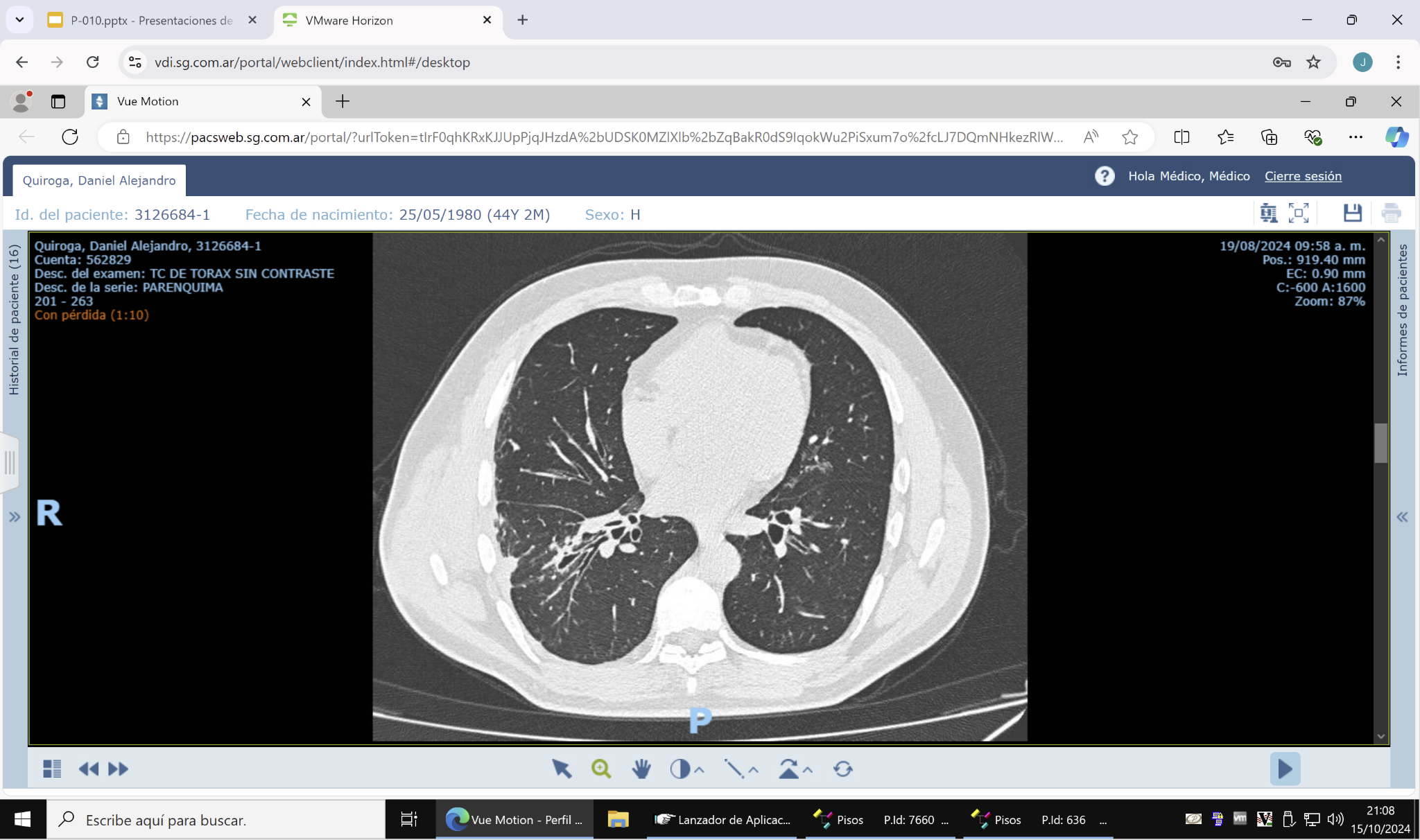 Discusión 
La hidatidosis pulmonar aislada es una enfermedad parasitaria causada por la tenia Echinococcus, de la cual se distinguen cuatro especies. Las principales que afectan al ser humano son E. granulosus y E. multilocularis, siendo esta última responsable de la forma alveolar y pulmonar aislada de la enfermedad. Aunque se considera una entidad poco frecuente, representa alrededor del 10% de los casos totales, con mayor afectación del pulmón derecho. Los principales factores de riesgo incluyen el contacto con animales infectados, higiene deficiente e inmunodeficiencias.
Es fundamental sospechar esta patología ante la presencia de factores de riesgo mencionados. Los síntomas más comunes incluyen tos, dolor torácico, disnea y, con menor frecuencia, hemoptisis.  En el lanoratorio, se puede observar anemia y eosinofilia periférica.
La presencia de signos tomográficos sugestivos como el signos del menisco y el signos de la cascara de cebolla, tienen una sensibilidad del 95 a 100%. 
La serología es una herramienta clave para confirmar el diagnóstico y monitorizar la respuesta al tratamiento. La detección de anticuerpos es más sensible que la de antígenos, siendo el test de ELISA el más eficaz, con una sensibilidad del 84%, seguido por IgM ELISA (62%).
Sin tratamiento, la mortalidad alcanza el 90% a los 10 años. La terapia antiparasitaria sola es efectiva para quistes menores de 5 cm o como complemento al tratamiento percutáneo. El manejo quirúrgico se reserva para casos con obstrucción severa del parénquima, compromiso de la vía aérea, quistes múltiples gigantes o signos de complicación, y busca preservar la mayor cantidad de tejido pulmonar posible. La quistectomía con o sin capitonaje es el tratamiento de elección, mientras que procedimientos radicales (lobectomía, neumonectomía) están indicados en casos de hidatidosis complicada.



++-
La equinococosis pulmonar aislada es una infección infrecuente que suele ser asintomática hasta estadios avanzados, donde la mortalidad alcanza el 90% sin tratamiento adecuado. Es esencial considerarla como diagnóstico diferencial ante sospecha clínica e imagenológica